Biblical rationale
“Be fruitful and multiply” – children are an inherent part of the meaning of marriage

The communion of persons in sexual union brings forth a new person (Gen. 4:1) 

The nature of male-female bodies

Procreation as the “one flesh” seal of marriage
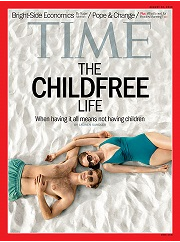 Theological Rationale
Sexual union as covenantal sign

Language of the body and truthful signs
Free 
Total 
Faithful 
Fruitful

Natural family planning vs. contraception